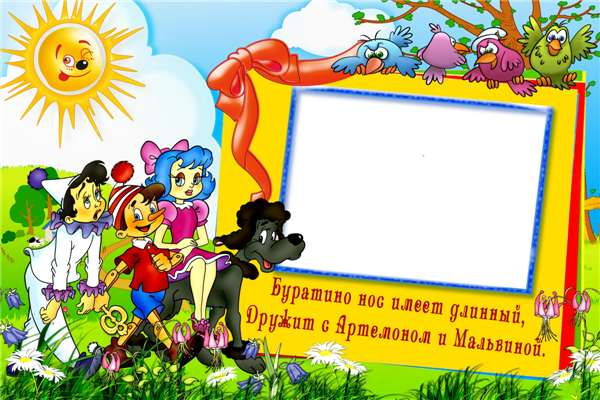 Карло Коллоди
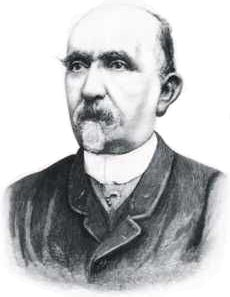 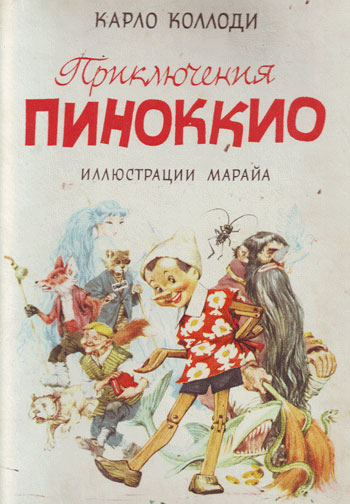 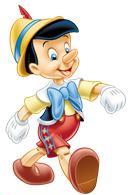 В 1880 г. Коллоди начинает работу над «Историей бураттино» (итал. burattino — кукла, марионетка) опубликованной по частям в «Газете для детей» (Il Giornale dei Bambini) под названием «Приключения Пиноккио»
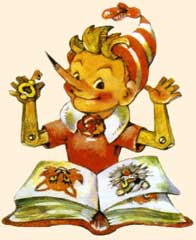 Золотой ключик
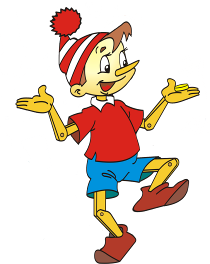 или
Приключения Буратино
п
Повесть-сказка Алексея Николаевича Толстого , написана по мотивам сказки Карло Коллоди «Приключения Пиноккио. История деревянной куклы».
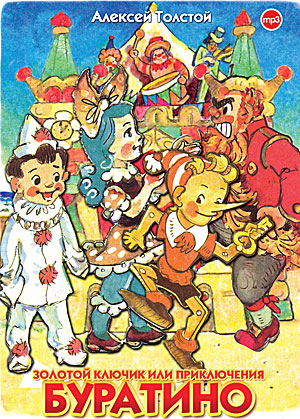 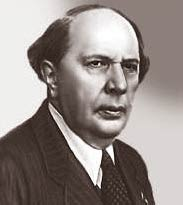 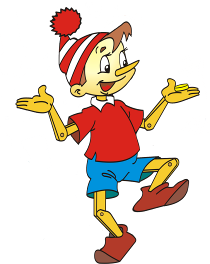 Алексей Толстой
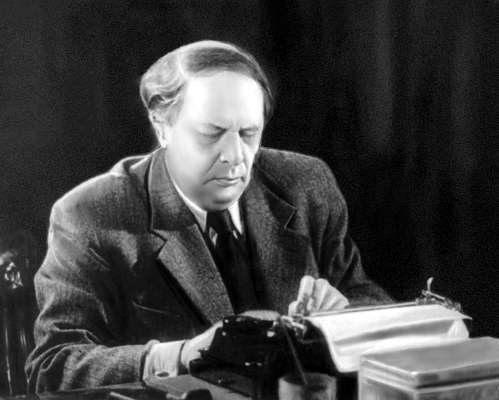 Когда я был маленький,… я читал одну книжку: она называлась «Пиноккио, или Похождения деревянной куклы» (деревянная кукла по-итальянски – буратино)                                                                     Я часто рассказывал моим товарищам … занимательные приключения Буратино. Но так как книжка потерялась, то рассказывал каждый раз по-разному, выдумывая такие похождения, которых в книге совсем и не было.                                                                          Теперь, через много-много лет, я припомнил моего старого друга Буратино и надумал рассказать вам, девочки и мальчики, необычайную историю про этого деревянного               человечка.
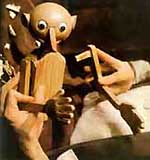 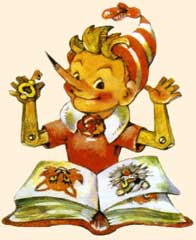 Главный смысл сказки «Приключения Буратино» состоит в том, что добро всегда побеждает, а зло остается ни с чем. Но для того, чтобы добро победило, надо приложить усилия, действовать, а не сидеть, сложа руки. Сказка учит нас быть целеустремленными и активными в достижении поставленных целей. Также сказка показывает нам, что хитрецы и льстецы – плохие друзья.
Мне понравился главный герой сказки, Буратино. Поначалу он был глупым, непослушным созданием, но те приключения, которые ему довелось пережить, научили его распознавать добро и зло и ценить истинную дружбу.
Какие пословицы подходят к сказке «Золотой ключик или Приключения Буратино»?
На хитрецов и льстецов простаки ведутся.Под лежачий камень вода не течет.Дружба крепка не лестью, а честью.
Какие песни понравились больше всего? Почему?
Больше всего понравилась :
    Песня Дуремара - "Приключения Буратино
музыка-Алексей Рыбников, слова-Юрий Энтин, поёт-Владимир Басов.
В этой песне интересно лягушки поют
Если бы у вас была возможность сняться в данном мюзикле, то какую бы вы хотели сыграть роль? Почему?
Буратину , потому что он гордый любопытный добрый.
Выполнил: Биктимирова Азалия Зуфаровна
3а класс,  10 лет
Башкортостан г. Туймазы 
МБОУ СОШ №7